Please Stand By forJohn ThomasWednesday, November 9, 2011Trade Alert Service
The Webinar will begin at 12:00 pm EST
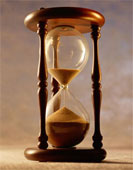 The Mad Hedge Fund TraderWatch Out for the Upside Surprise
Diary of a Mad Hedge Fund Trader November 9, 2011www.madhedgefundtrader.com
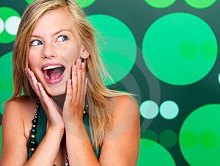 MHFT Global Strategy LuncheonsBuy tickets at www.madhedgefundtrader.com
Portland, OregonNovember 25, 2011
Orlando, Florida November 10, 2011
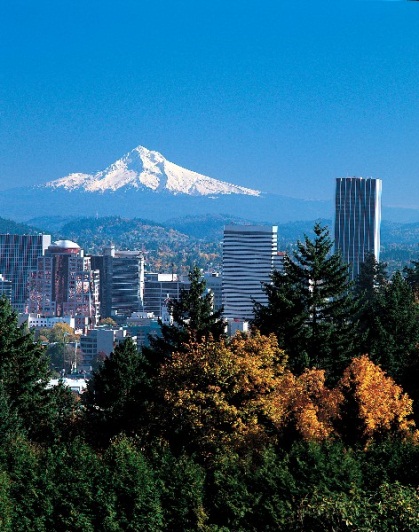 MHFT Global Strategy LuncheonsBuy tickets at www.madhedgefundtrader.com
ChicagoDecember 26, 2011
New Lunch!
Trade Alert PerformanceTuesday Figures
*October +3.15%*First 48 weeks of Trading+ 47.17%*Versus +8% for the S&P500since December, 2010 a 36.8% outperformance of the index
46 out of 55 closed trades profitable84% success rate
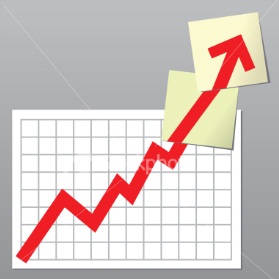 Portfolio ReviewTrade or Die
*
The Economy
*The economic data is mostly positive*Weekly jobless claims down to 397,000,    under 400,000 is key*Government and private job offerings at3.35 million, a 3 year high*Purchasing managers index improving*Companies are knocking the cover offthe ball on earnings-17%*Q3 GDP at 2.5%, better than expected*Crash absence is a boost to managers*All consistent with a low 2.0% GDP growth rate
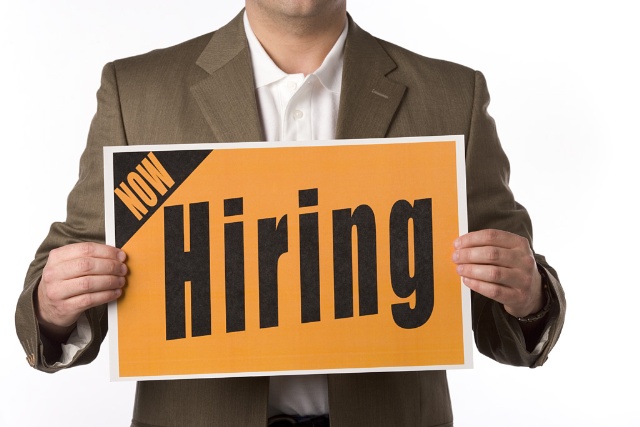 The Three Black SwansSurprises not discounted by the market
*ECB cuts interest rate, Trichet retirement paves the way for Draghi action, there’s a new fire chief in town*Supercommittee Surprise compromise$4 trillion compromise from last summer is revived, Dow rallies 1,000 points by year end*China cuts interest ratesdeclares victory on inflation, says risks to economy are now on the downside, its off to the races for emerging markets
Bonds
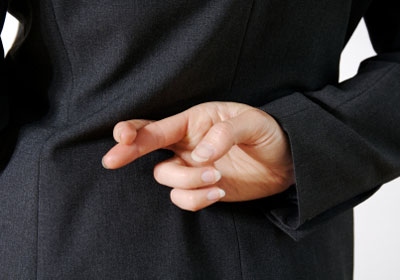 *Are not buying this rally at all*Yields hovering at 60 year lows*Junk bond stabilizing after massive rally*Who is telling the truth, bonds or equities?*Answer: Short term = equities, long term = bonds
(TLT)
(TBT)
(JNK)
Stocks
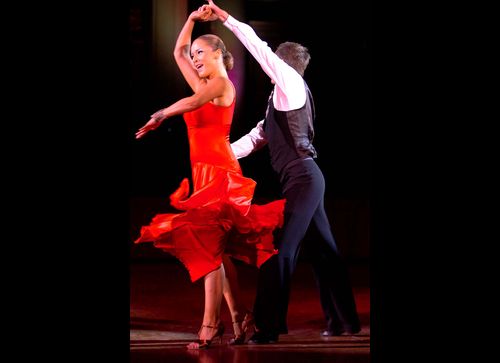 *Watch out for the upside surprise*Corporate earnings expected at 13%came in at 17%*Same girls invited to the ball,energy, commodities, coal, miners,rails, precious metals*Stocks could rally until year end*My primary (SPX) 1,275 target has been hit*(SPX) secondary 1,350 target
(SPX)
Russell 2000 (IWM)
Financials (XLF)
Caterpillar (CAT)
Freeport McMoRan (FCX)
(VIX)
The Dollar
*”RISK ON” means a weak dollar*Relief rally in the euro over sovereign debt progressshort term, lower euro long term, sell at $1.40*Euro has become everyone’s favorite target*Yen looks to strengthen, not follow through fromthe Bank of Japan with intervention efforts*Australian dollar is churning
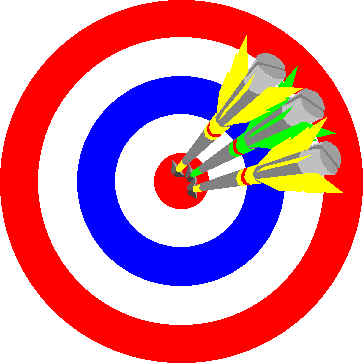 (UUP)
(FXE)
Another Euro Chart
Australian Dollar (FXA)
(YCS)
Energy
*Still giving great market direction*For now that means up*Crude takes a run at $100*Iran noise is stepping up the volume*Coal breaking out to new highs*Natural gas still dead as a doorknob
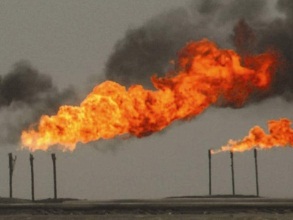 Crude
OIL
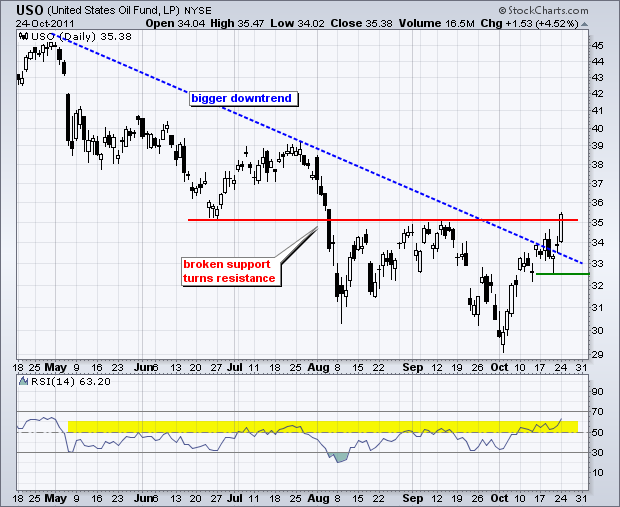 Natural Gas
Alpha Natural Resources (ANR)
Copper
Precious Metals
*Resolution of European sovereign debt crisis will trigger panic buying of all precious metals*Result ion means a TARP and a quantitative easing*Chinese central bank sitting on the bid*Gold leading the charge*Technical picture looks good*Gold has turned into paper, so ‘RISK ON” means buy precious metals
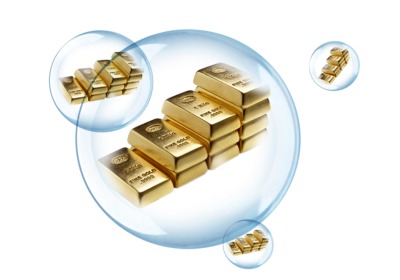 Gold
Silver
(Platinum)
Palladium
The Ags
*Overshadowed by financial assets*Improving weather in the US is offset byrising supply in Russia*No clear trend
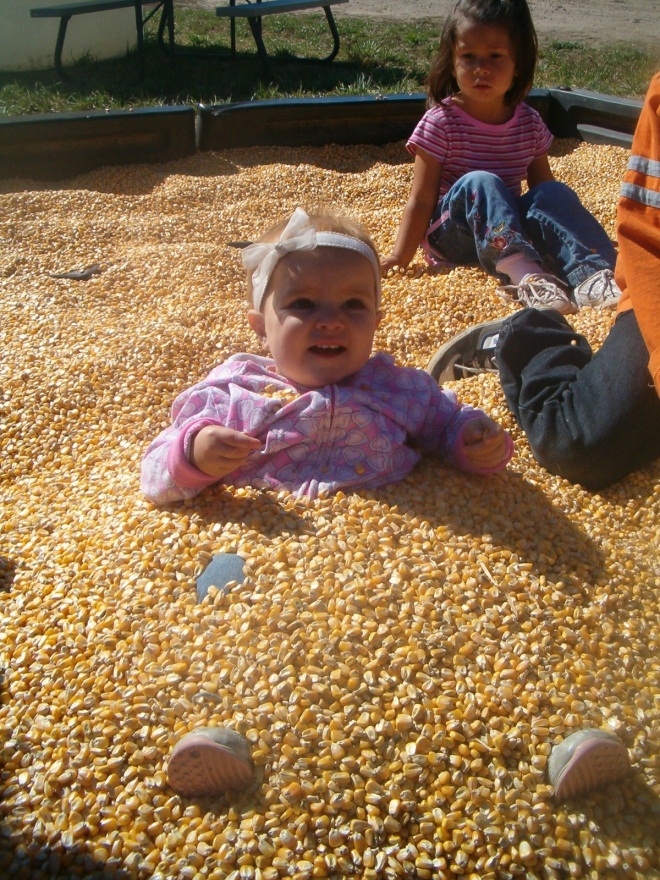 (CORN)
(DBA)
Real EstateSeptember
Trade SheetThe bottom line: Trade or die
*Stocks-run longs for a breakout*Bonds- stand aside, wait for 2.6% yield to sell   TBT to rally*Commodities- stand aside, wait for a dip*Currencies-get ready to sell Euro rallies higher, $1.40*Precious Metals-buy silver, gold has run too far*Volatility-stand aside*The ags – stand aside*Real estate-bouncing along a bottomNext Webinar is on Wednesday, November 30
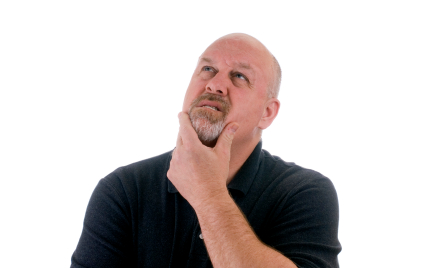 To access my research data base or buy strategy luncheon tickets Please Go towww.madhedgefundtrader.cpm